муниципальное дошкольное образовательное учреждение 
детский сад №21 «Мозаика»
Консультация для педагогов«Работающие стенды в ДОУ»
Центры активности:
центр искусств; 
центр строительства;
центр двигательной активности; 
центр кулинарии; 
литературный центр (в старших группах — центр грамотности и  письма); 
центр сюжетно-ролевых (драматических) игр; 
центр песка и воды; 
центр математики и манипулятивных игр; 
центр науки и естествознания; 
открытая площадка.
Работающие стенды -
наглядное пособие, используемое в совместной деятельности с детьми, стимулирующее ребенка к самостоятельной или коллективной деятельности.
РАБОТАЮЩИЙ СТЕНД «ДОСКА ВЫБОРА»
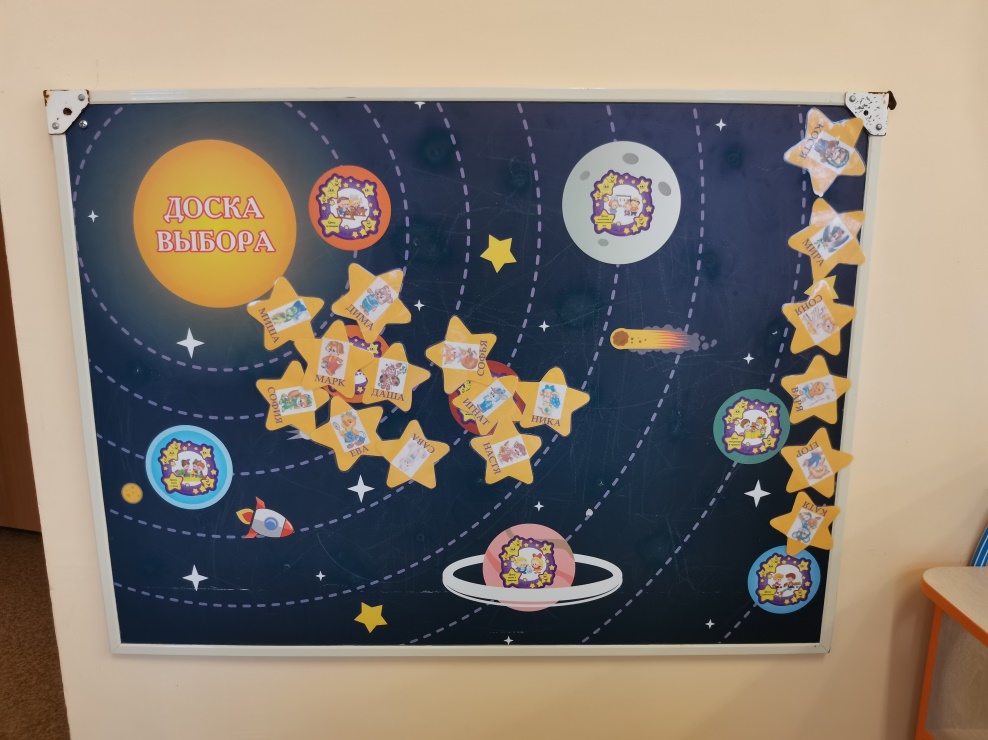 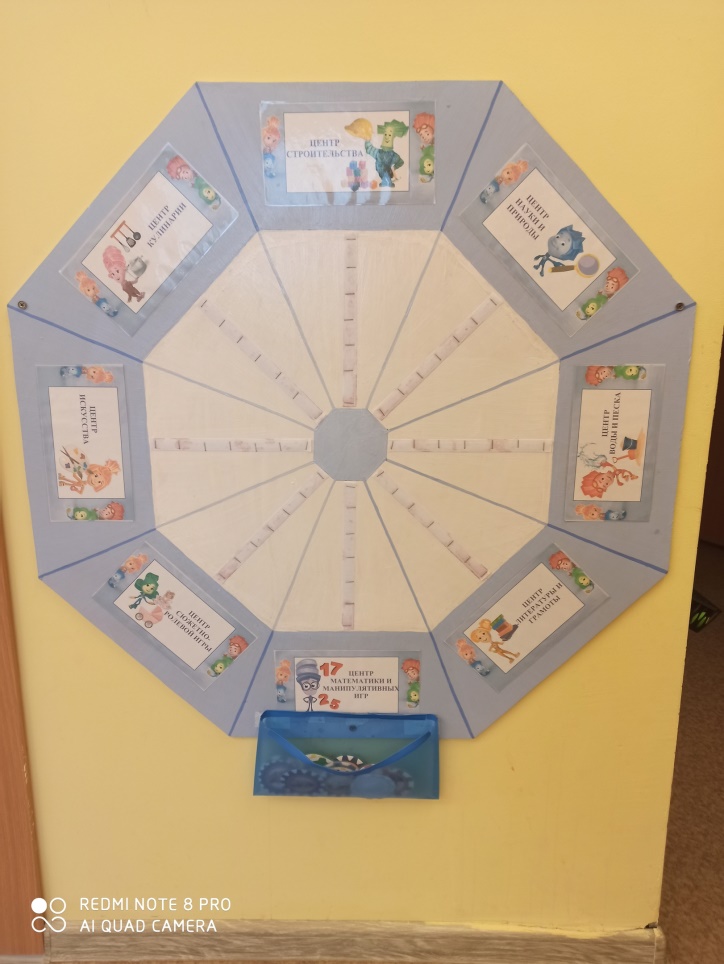 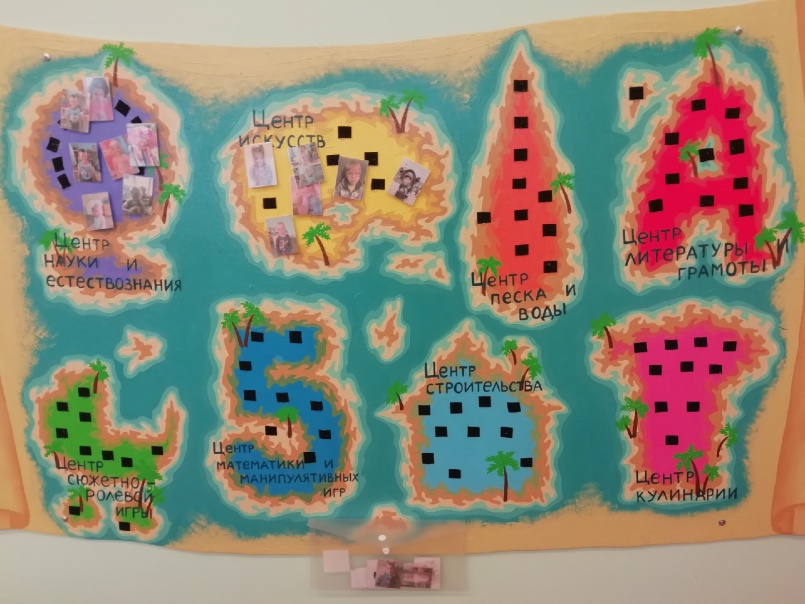 Работающий стенд «Три вопроса»
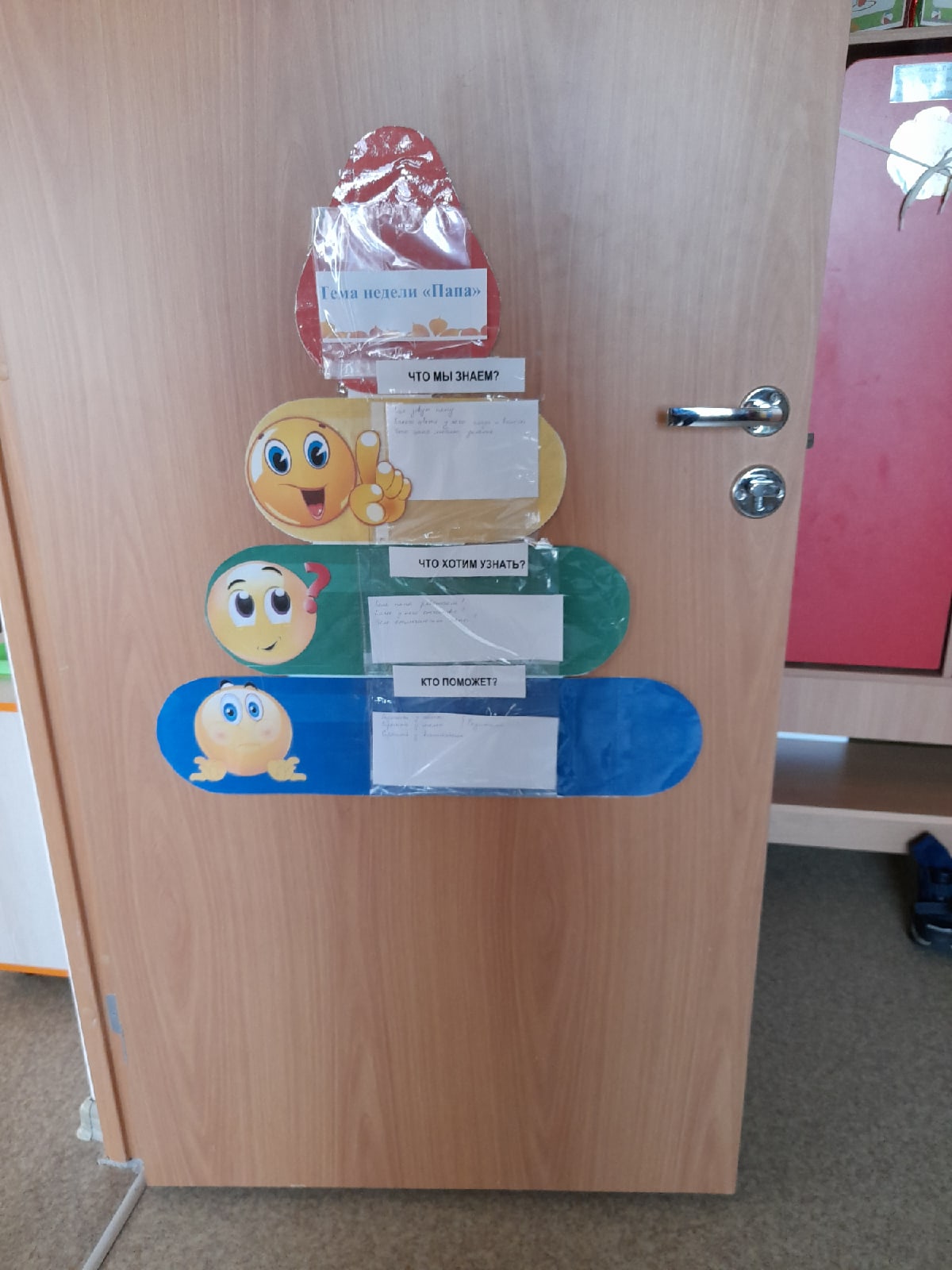 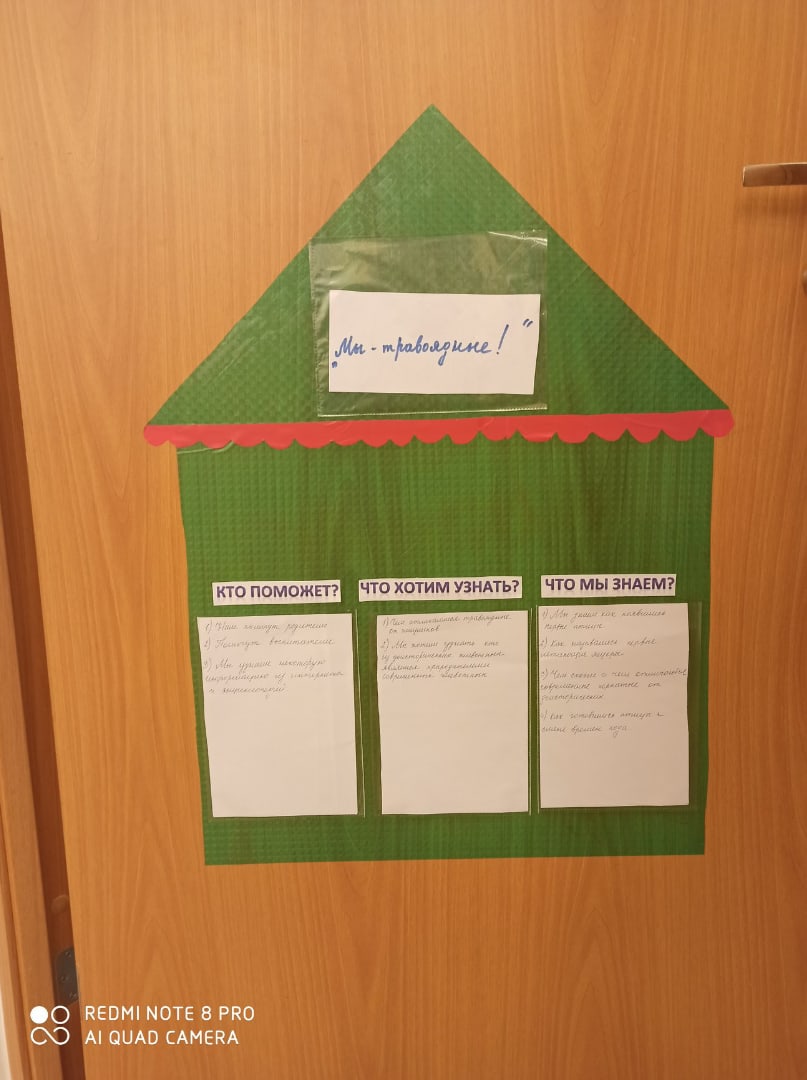 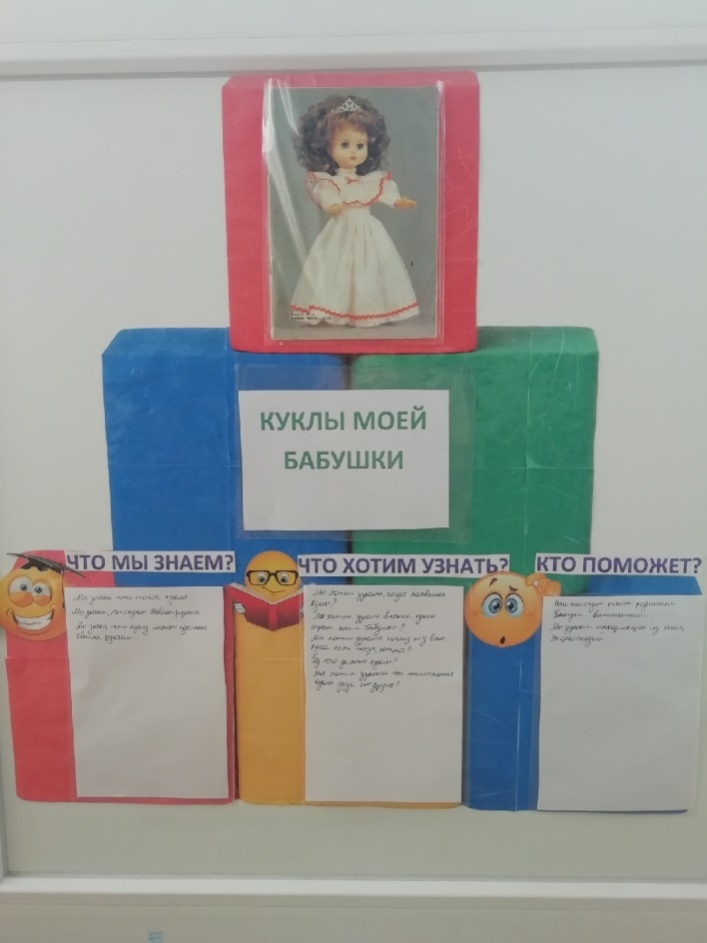 Работающий стенд «Письмо родителям»
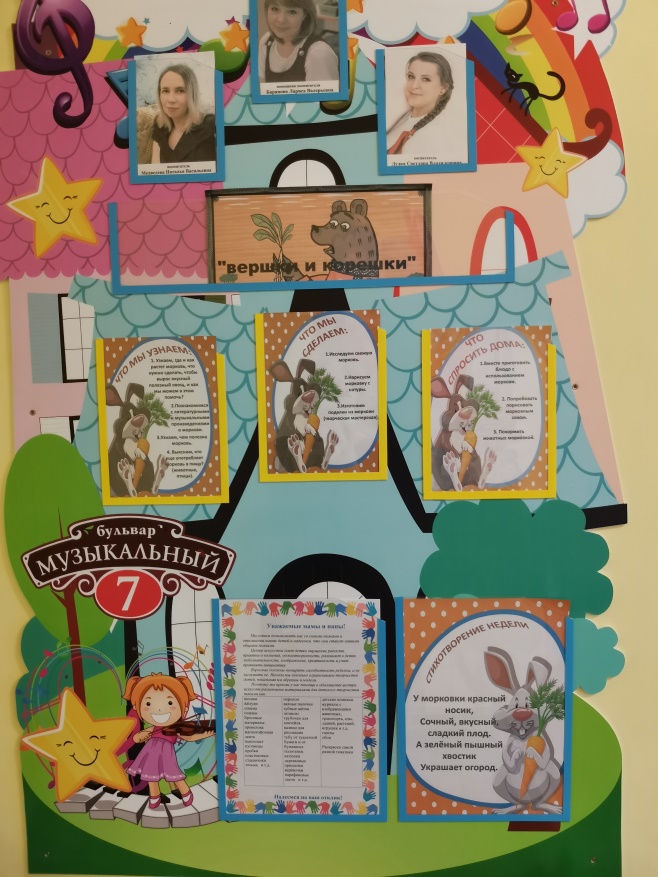 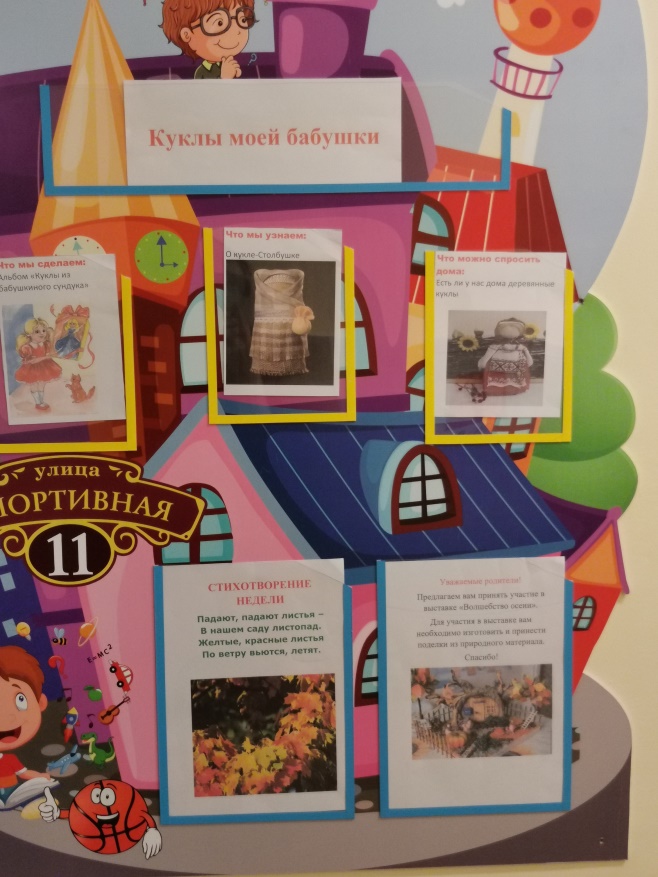 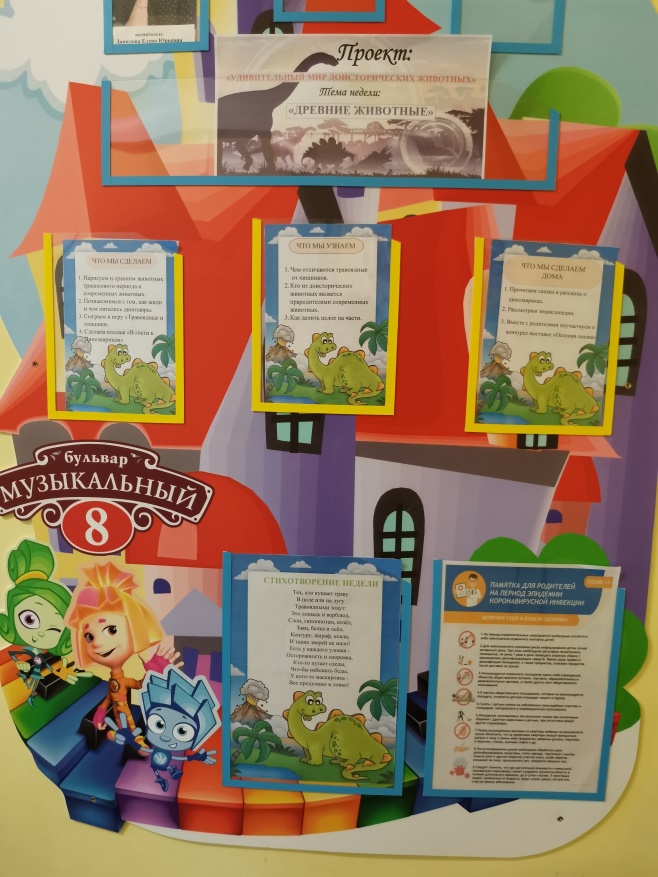 Работающий стенд «Интерактивные записки»
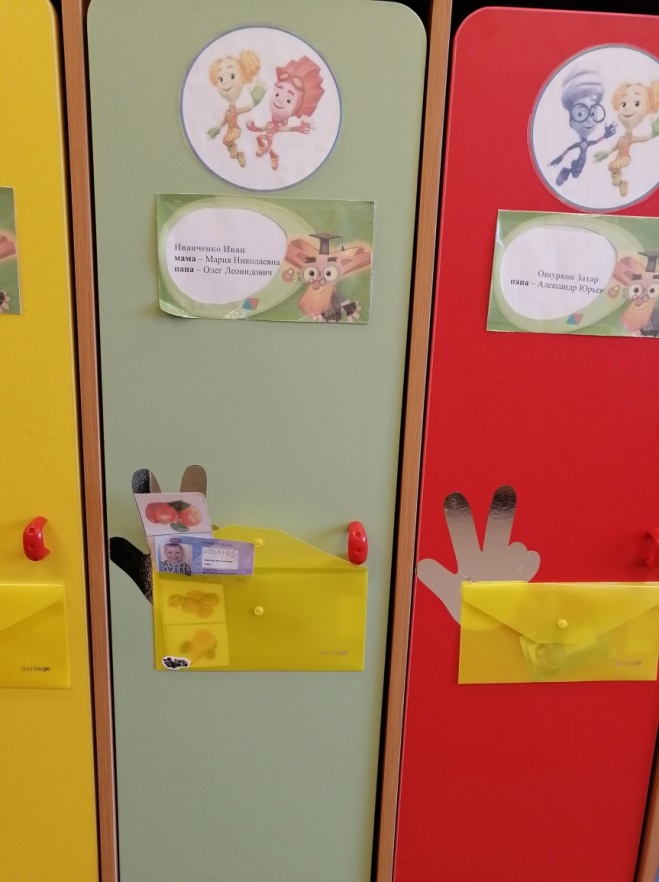 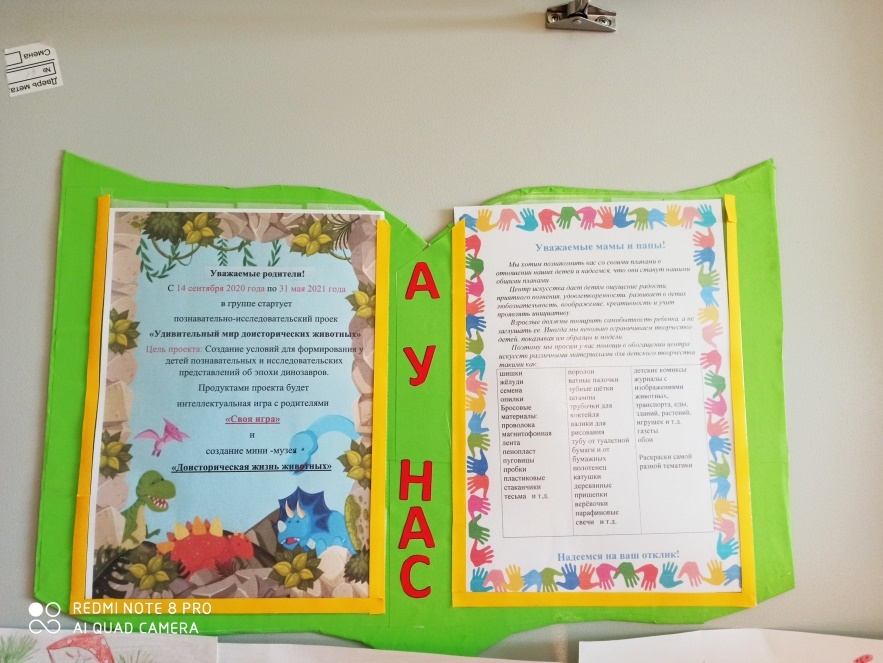 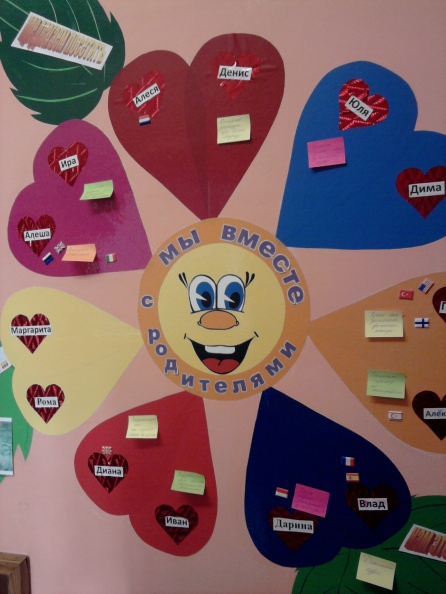 Работающий стенд «Деловые хлопоты»
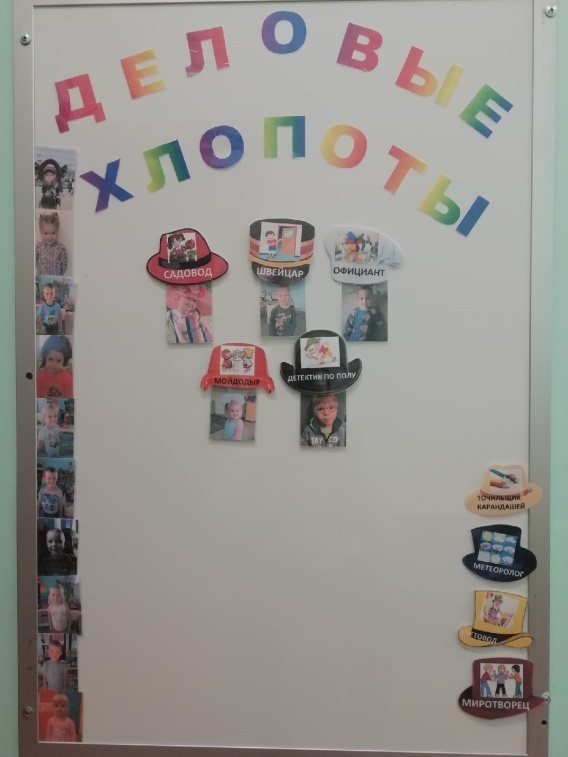 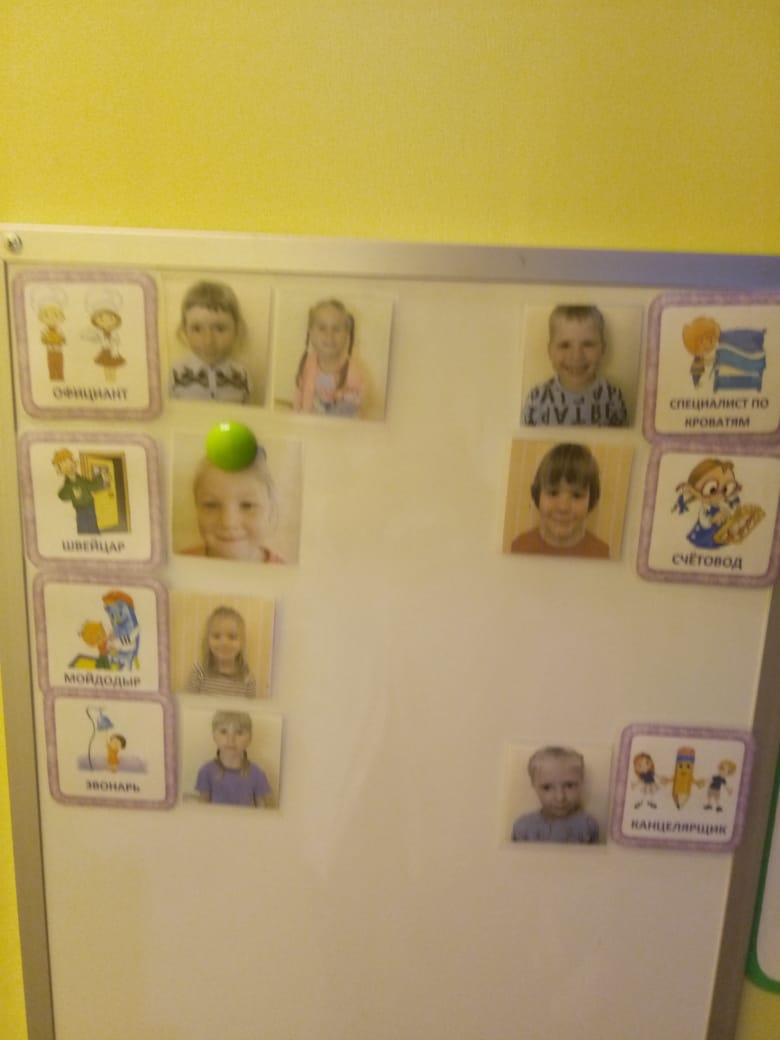 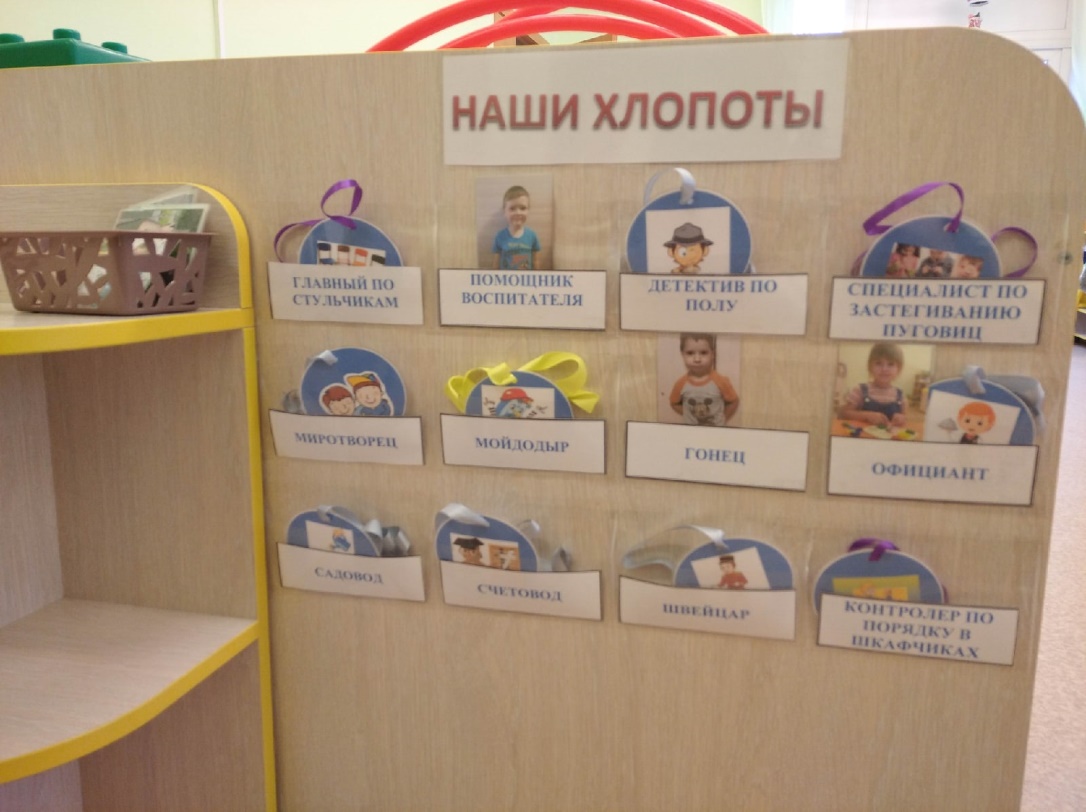 Работающий стенд «Календарь природы»
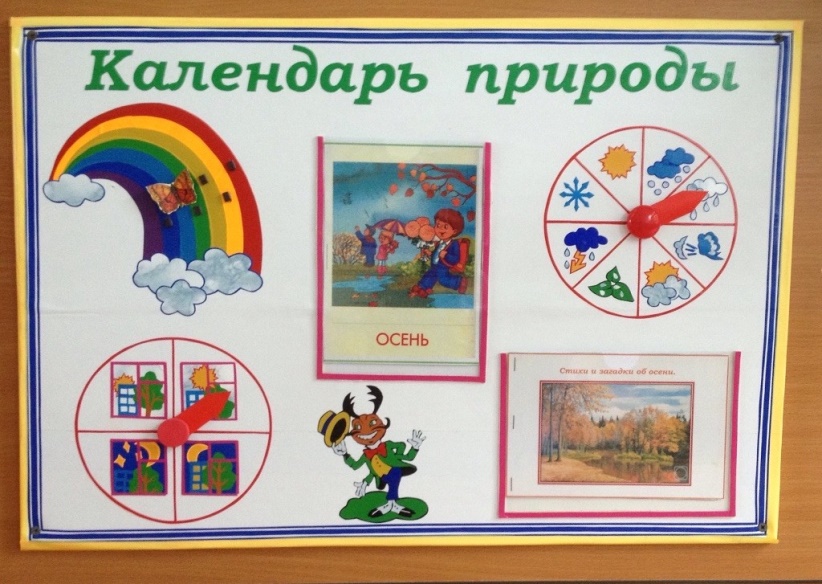 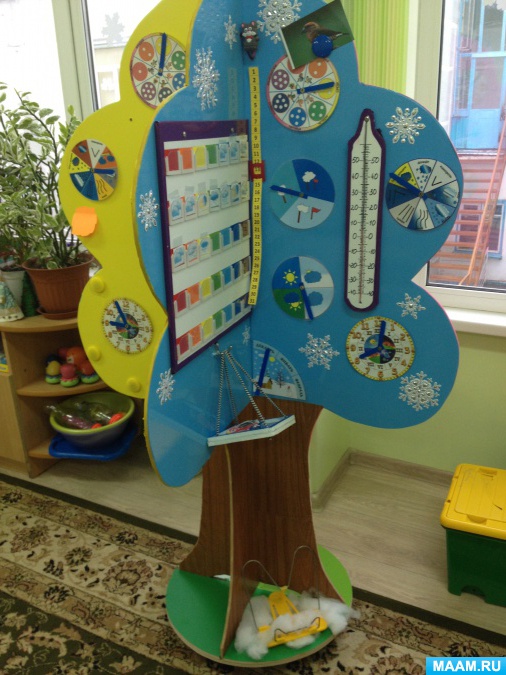 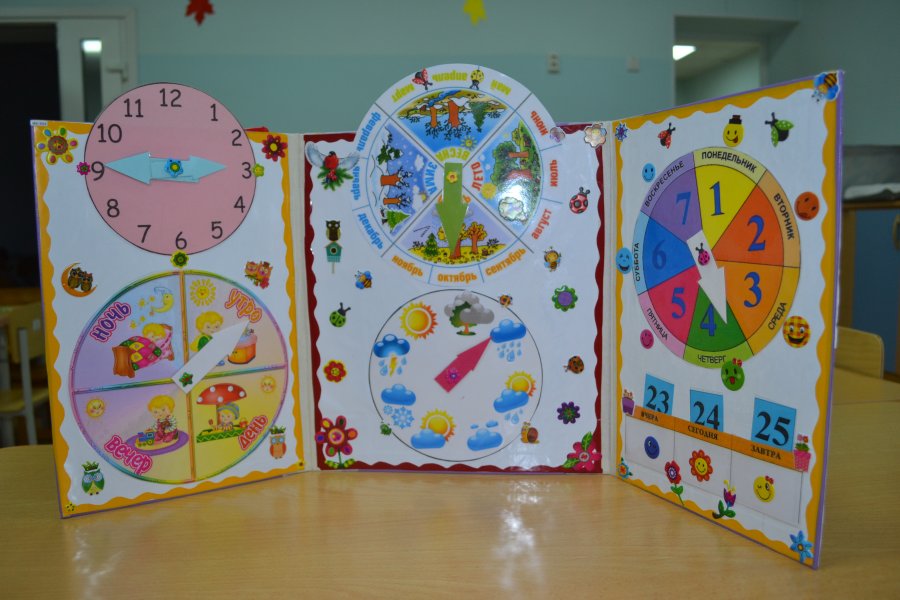 Работающий стенд «Дни проживания»
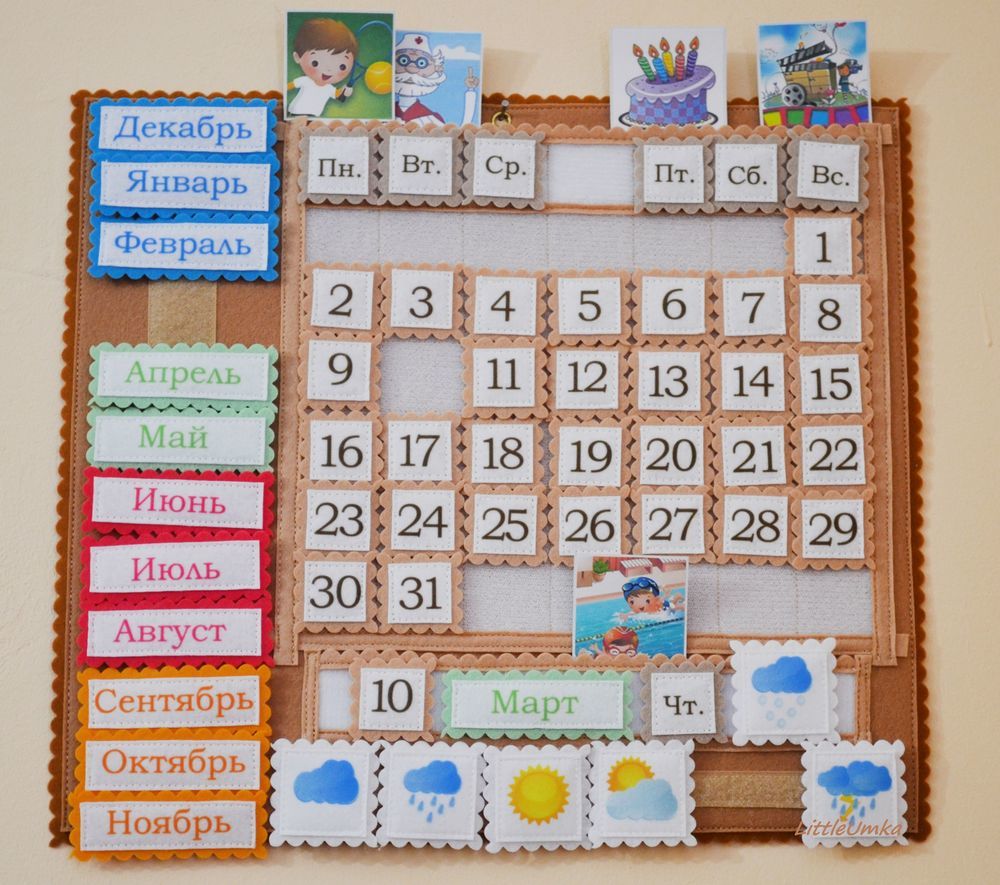 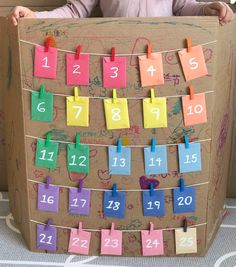 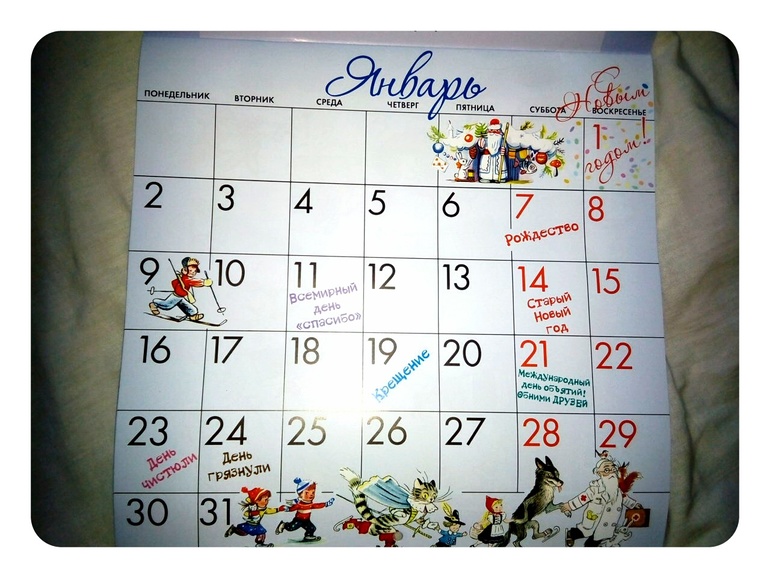 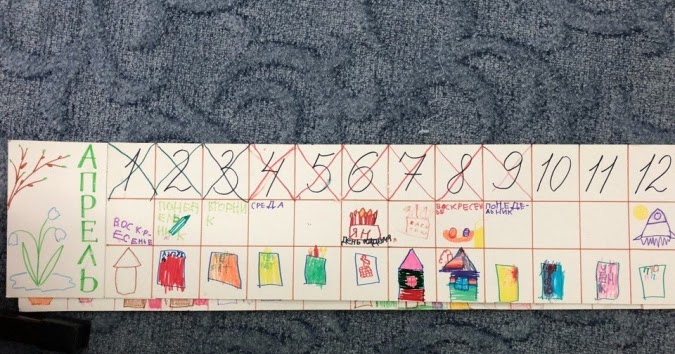 Работающий стенд «Здравствуйте, я пришел!»
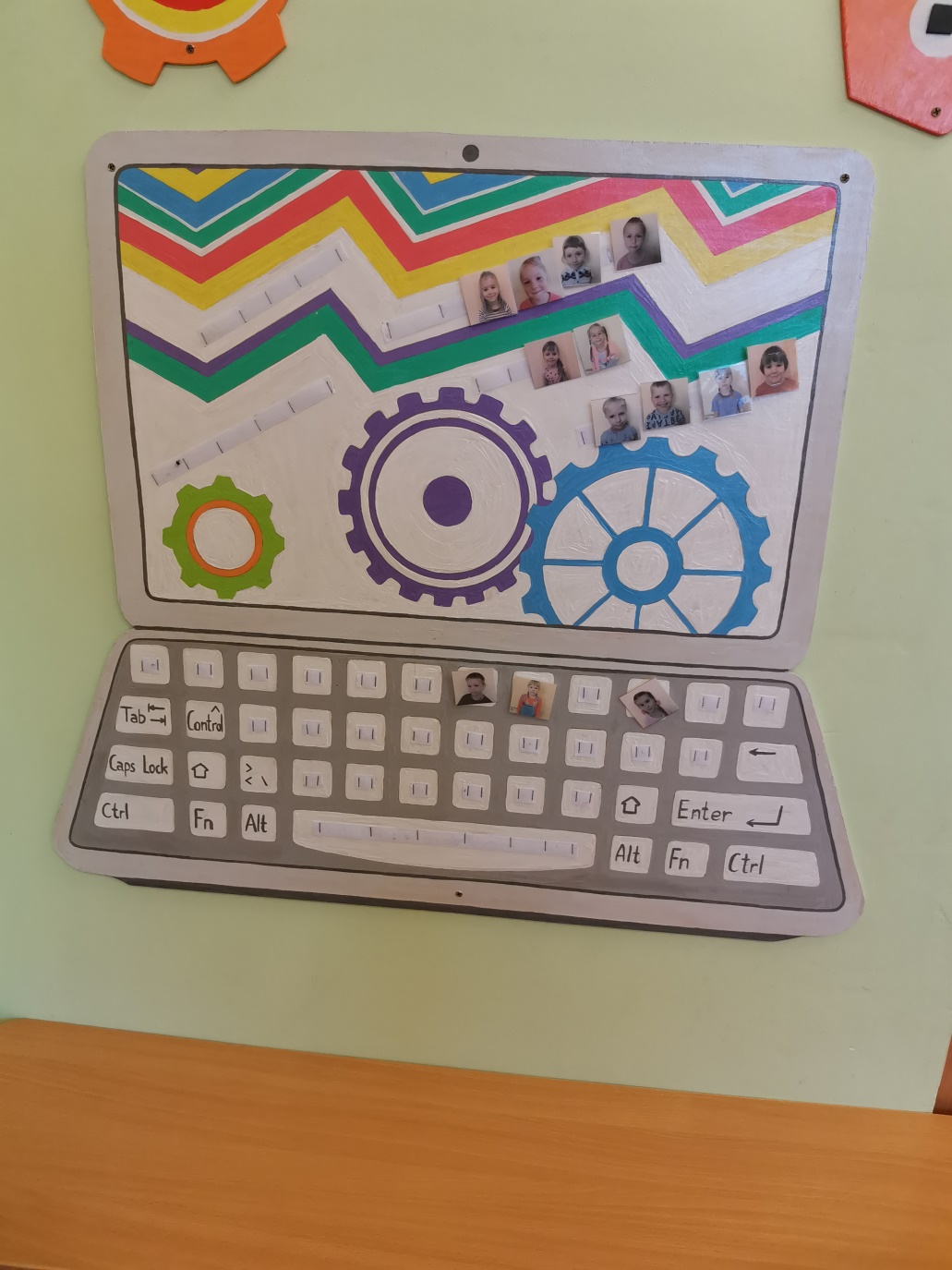 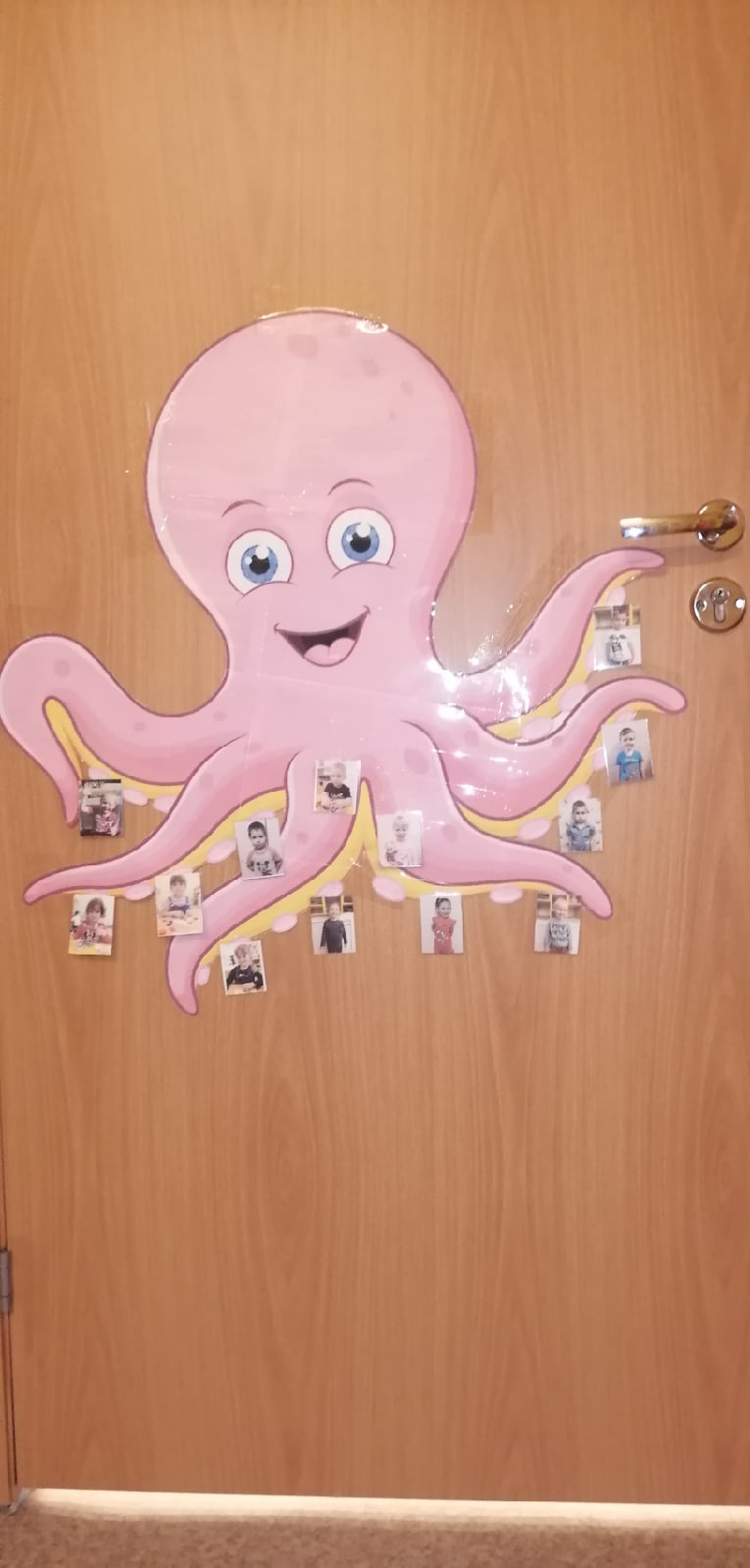 Работающий стенд «Звезда недели»
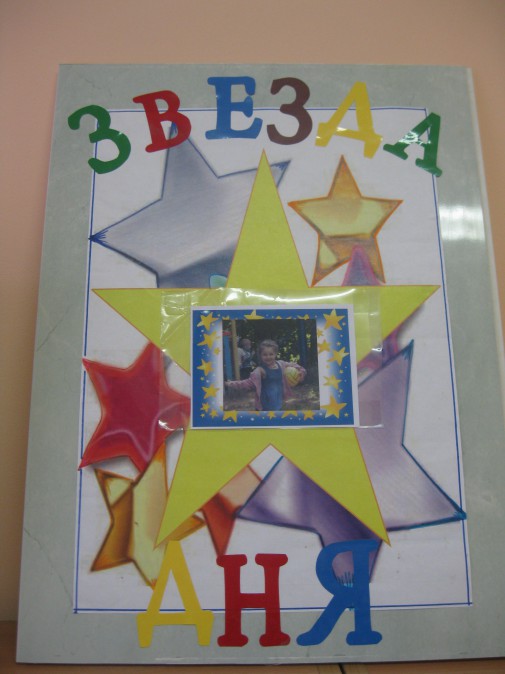 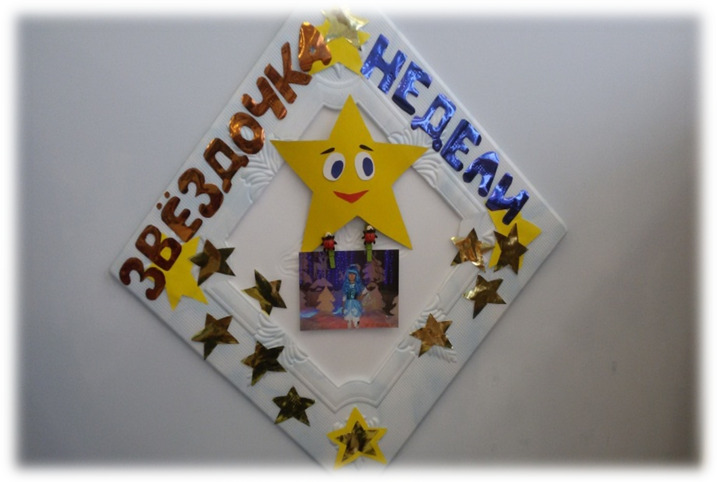 Работающий стенд «Все обо мне»
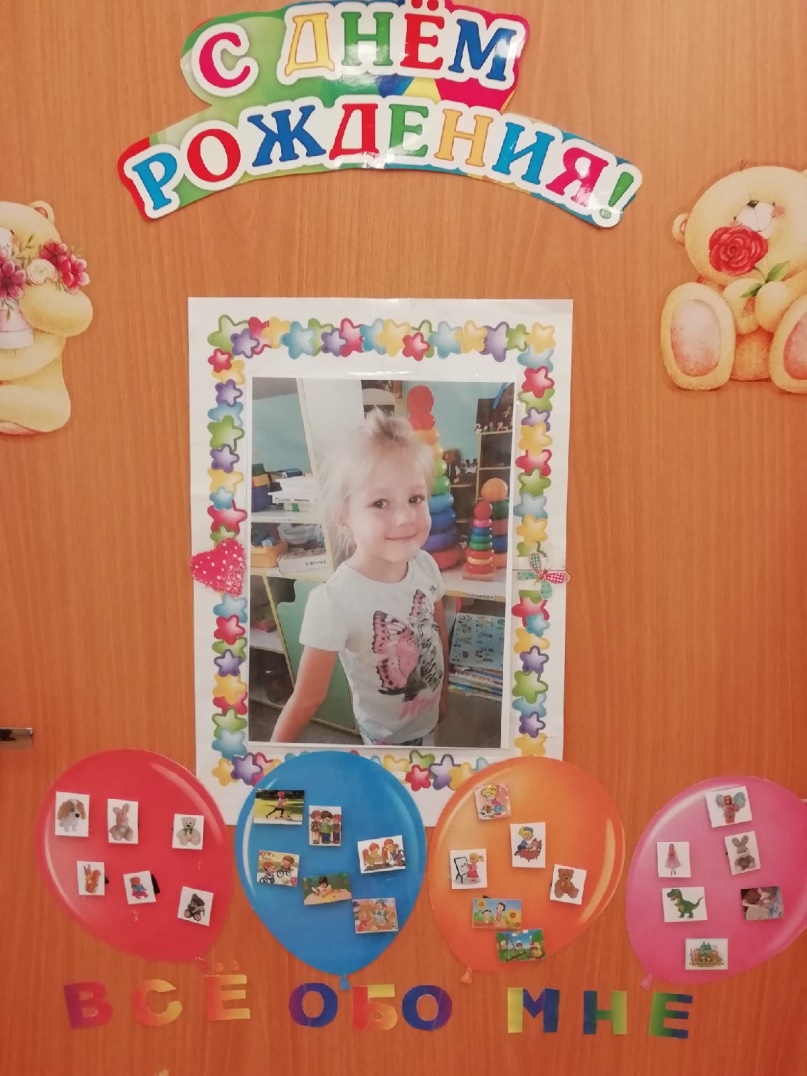 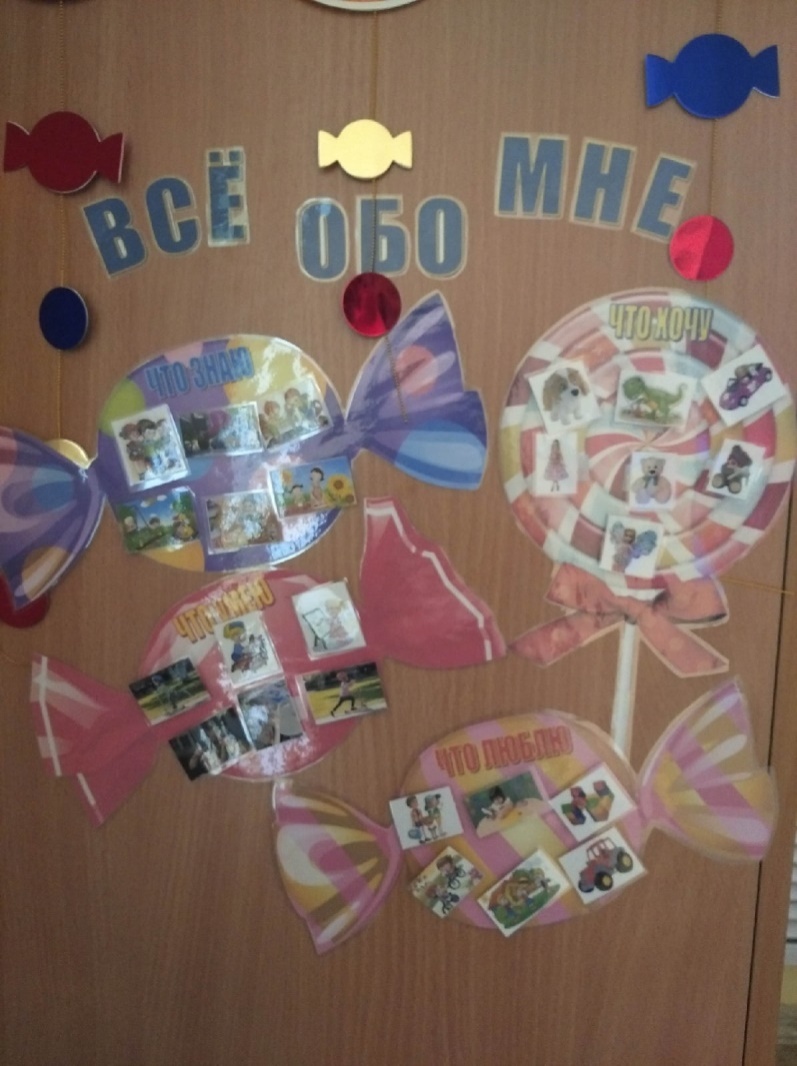 Работающий стенд «Мое самочувствие»
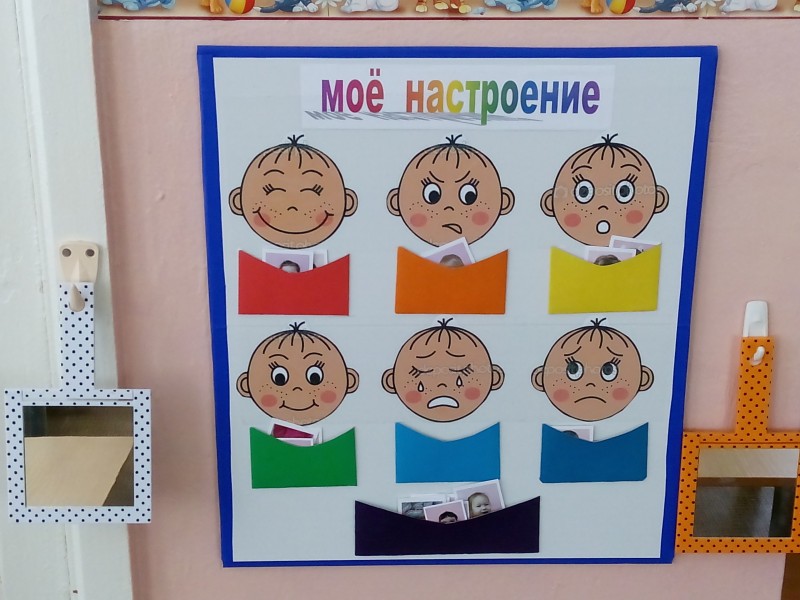 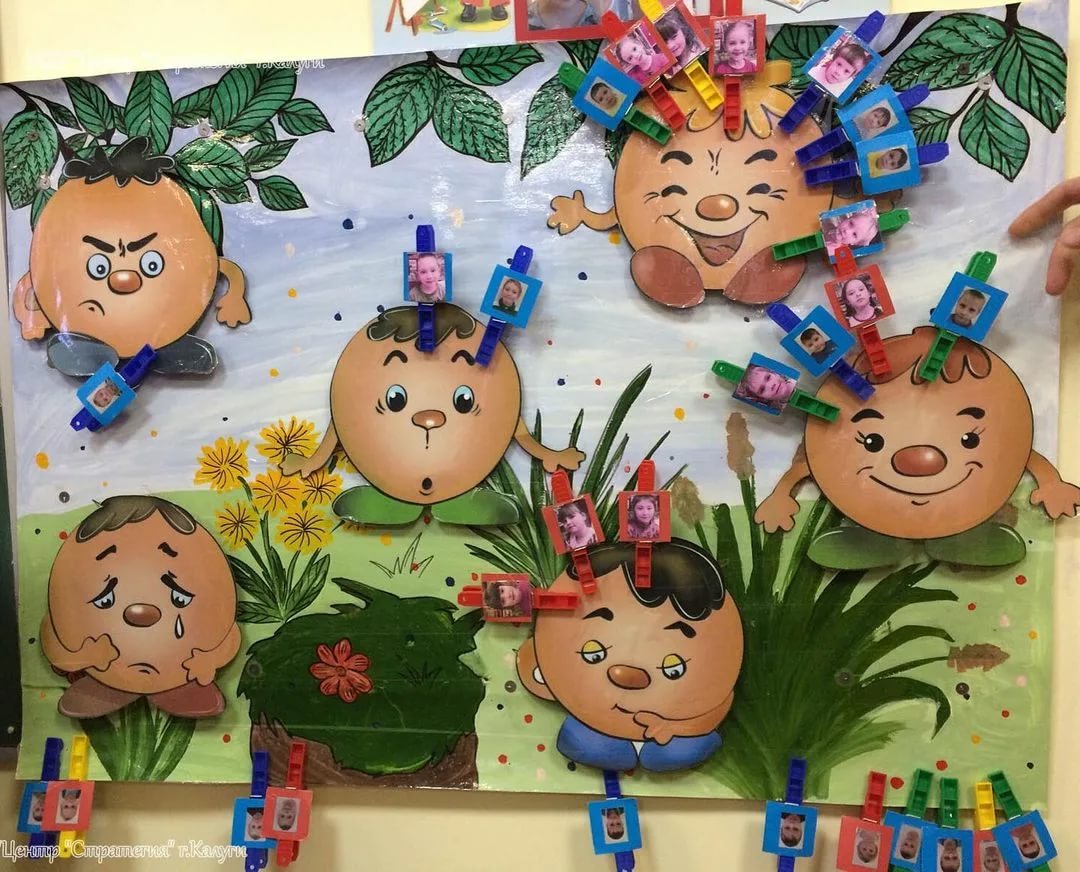 Работающий стенд «Правила группы»
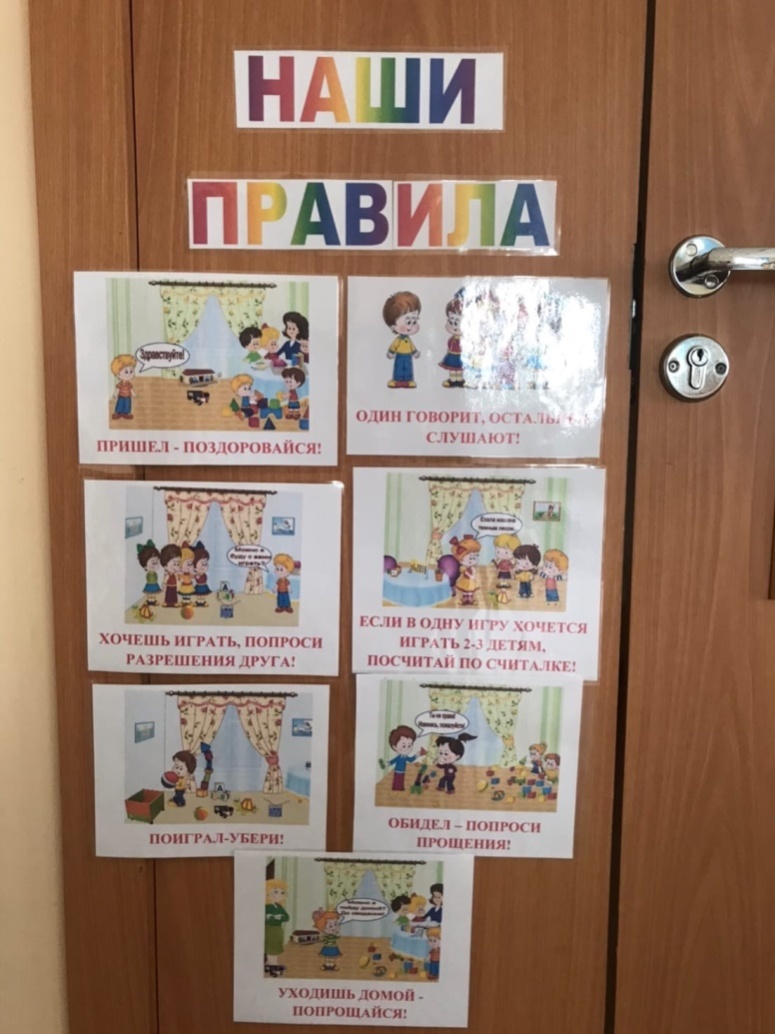 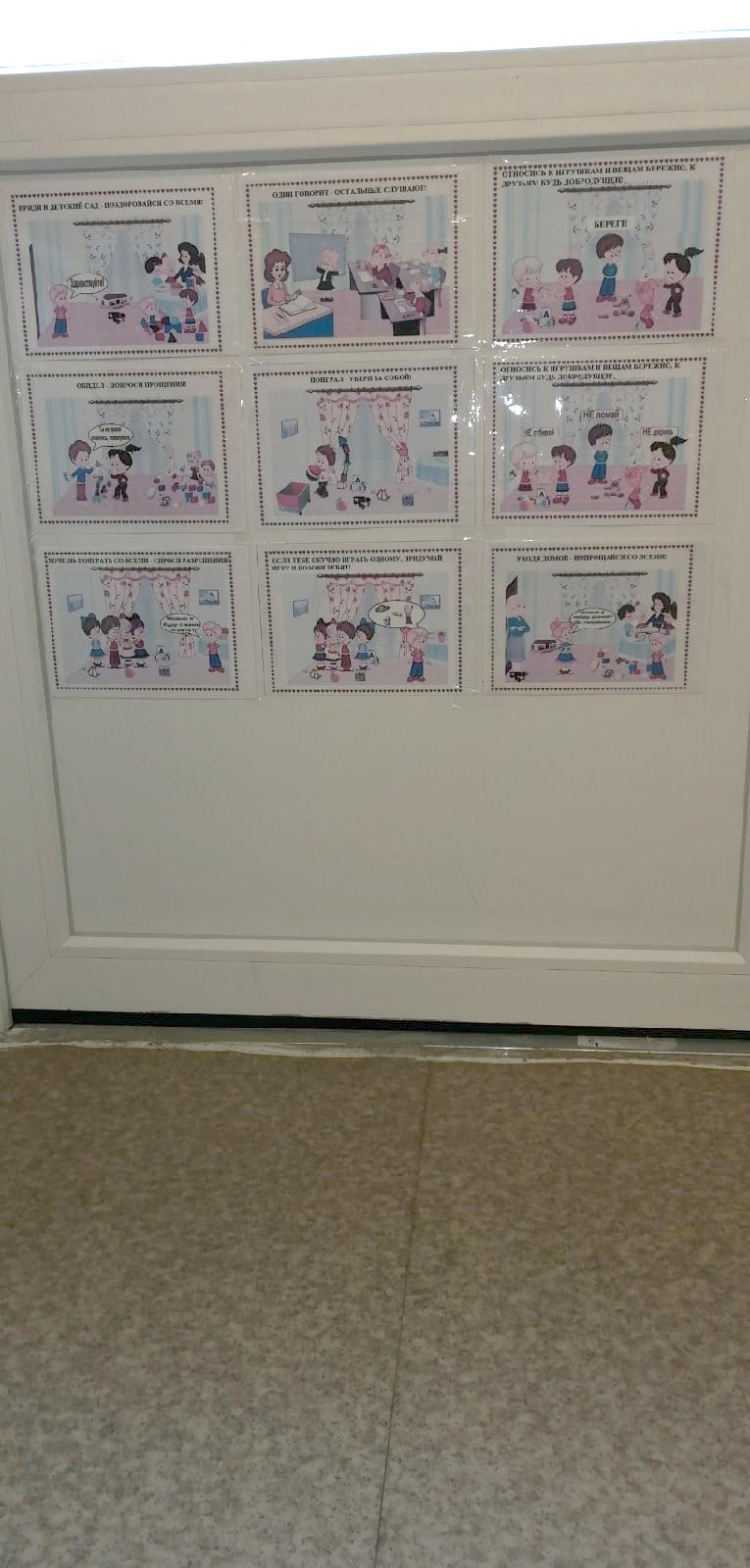